Организация обучения работающих граждан предпенсионного возраста
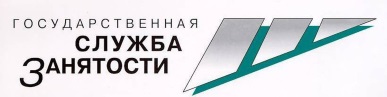 По вопросу организации обучения
работники могут обратиться как к работодателю, так и в центр занятости населения
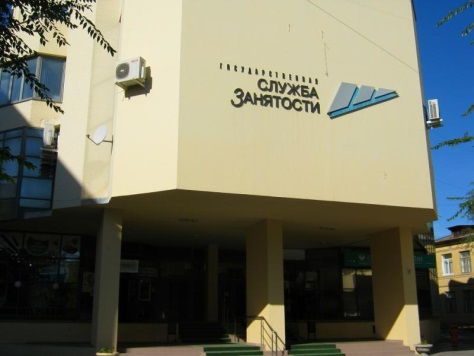 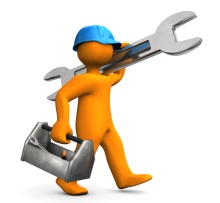 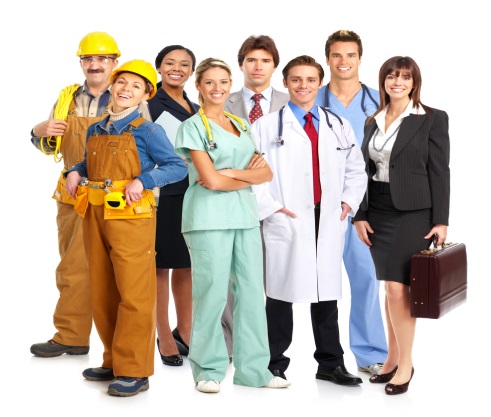 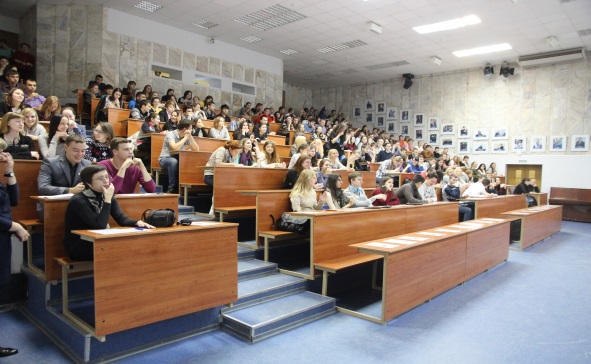 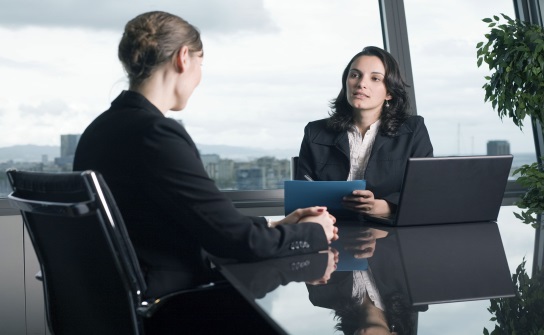 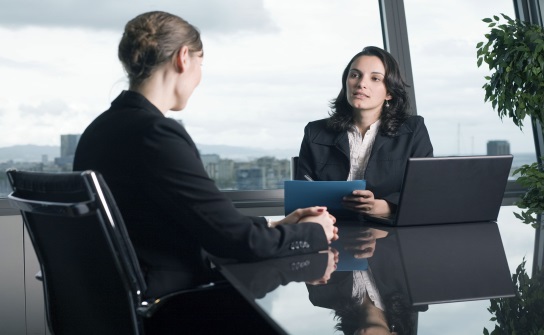 ЦЕНТР ЗАНЯТОСТИ НАСЕЛЕНИЯ:
При обращении работодателя
заключает с работодателем договор о совместной деятельности;
перечисляет работодателю финансовые средства на организацию обучения работников;

При обращении работника
ОБРАЗОВАТЕЛЬНАЯ ОРГАНИЗАЦИЯ:
оказывает работникам образовательные услуги;
выдает по окончании обучения документы установленного образца (диплом, удостоверение, свидетельство);
Работодатель может 
предложить пройти обучение 
в целях сохранения рабочего места
РАБОТОДАТЕЛЬ:
выбирает профессию и образовательную организацию для обучения своих работников (срок обучения – не более 3 месяцев, стоимость обучения – не более 68,5 тыс.рублей за 3 месяца);
 обращается в центр занятости населения с заявкой на выделение финансовых средств для организации обучения своих работников;
заключает с образовательной организацией договор  на обучение работников;
направляет работников на обучение;
сохраняет работникам занятость после успешного завершения профессионального обучения
определяет профессию для обучения работника;
заключает с образовательной организацией договор на обучение работников (в соотв. с Федеральным законом от 05.04.2013  №44-ФЗ);
 направляет работника на обучение
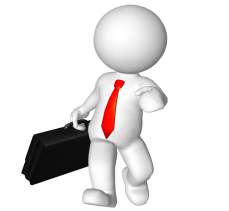 На обучение могут быть направлены только работники предпенсионного возраста, в течение пяти лет до наступления возраста, дающего право на страховую пенсию по старости, в том числе назначаемую досрочно
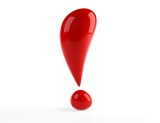 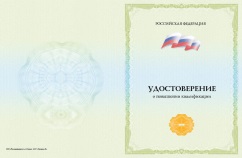 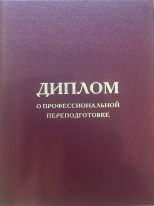 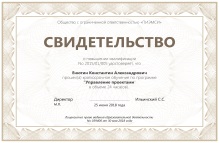 Образовательные услуги могут оказывать организации, имеющие лицензию на осуществление образовательной деятельности:
образовательные организации, включенные в Реестр образовательных организаций для профессионального обучения и дополнительного профессионального образования лиц предпенсионного возраста;
специализированные структурные образовательные подразделения работодателя
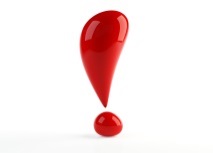 Организация обучения для незанятых  граждан предпенсионного возраста
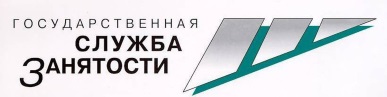 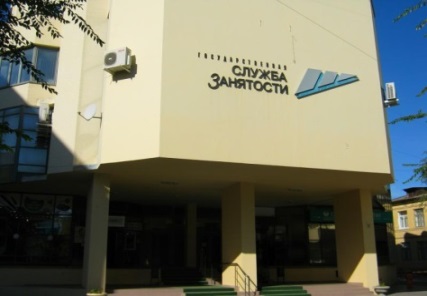 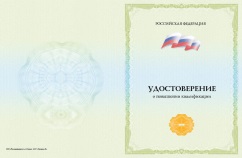 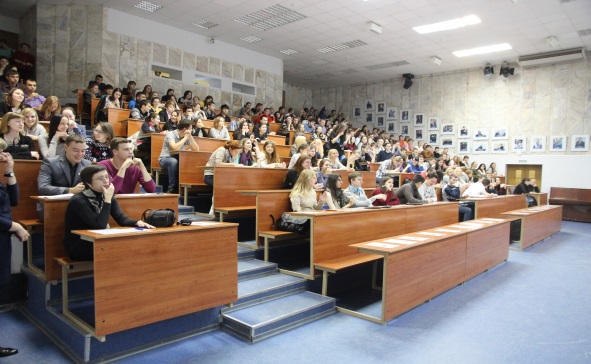 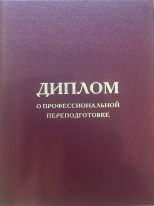 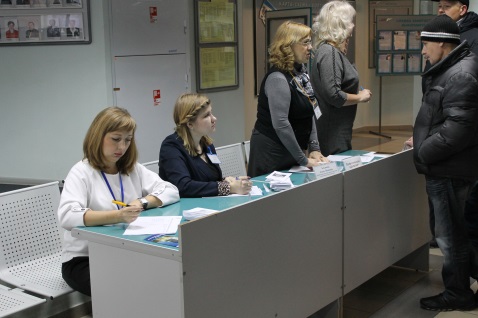 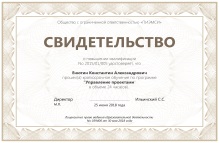 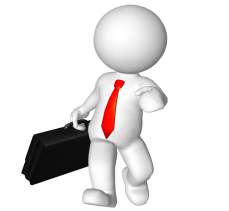 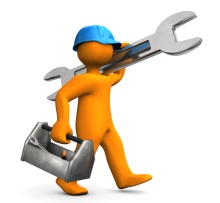 НЕЗАНЯТЫЕ ГРАЖДАНЕ обращаются в центр занятости населения
ЦЕНТР ЗАНЯТОСТИ НАСЕЛЕНИЯ:
определяет профессию для обучения незанятых граждан (срок обучения – не более 3 месяцев, стоимость обучения – не более 68,5 тыс.рублей за 3 месяца);
 заключает с образовательной организацией договор на обучение незанятых граждан (в соотв. с Федеральным законом от 05.04.2013  №44-ФЗ);
направляет  незанятых граждан на обучение;
перечисляет образовательной организации финансовые средства на организацию обучения незанятых граждан;
выплачивает незанятому гражданину стипендию в размере величины МРОТ (в 2019 г. – 11 280 руб.)
ОБРАЗОВАТЕЛЬНАЯ ОРГАНИЗАЦИЯ:
оказывает незанятым гражданам  образовательные услуги;
выдает по окончании обучения документы установленного образца (диплом, удостоверение, свидетельство)
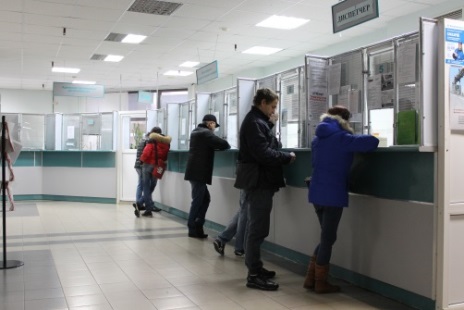 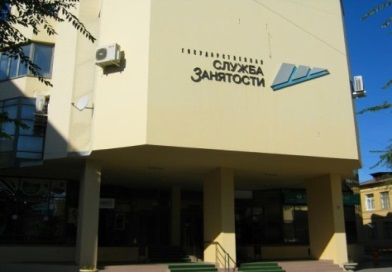 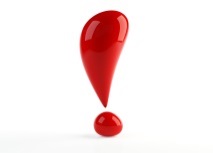 ЦЕНТР ЗАНЯТОСТИ НАСЕЛЕНИЯ:
Оказывает содействие незанятым гражданам в трудоустройстве после успешного завершения обучения
Образовательные услуги могут оказывать организации:
имеющие лицензию на осуществление образовательной деятельности:
включенные в Реестр образовательных организаций для профессионального обучения и дополнительного профессионального образования лиц предпенсионного возраста.
На обучение могут быть направлены только работники предпенсионного возраста, в течение пяти лет до наступления возраста, дающего право на страховую пенсию по старости, в том числе назначаемую досрочно
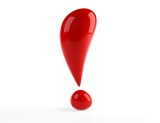 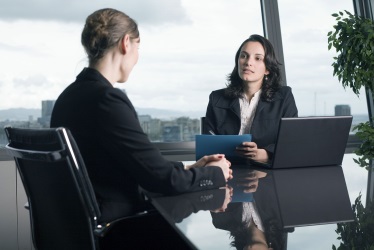 РАБОТОДАТЕЛЬ:
принимает  незанятых граждан  на работу на свободные рабочие места (вакансии)